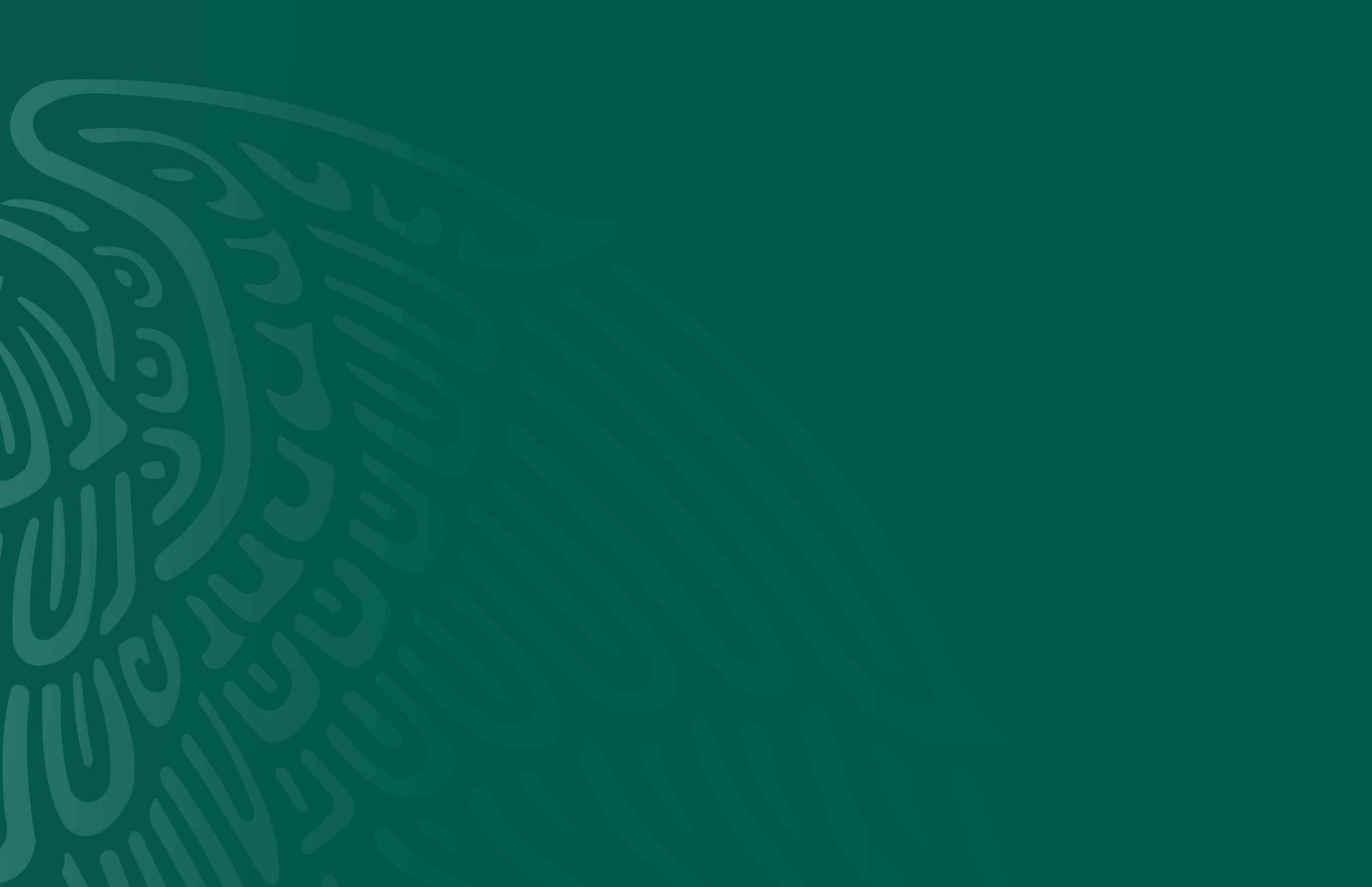 Jornada de Fortalecimiento de Entidades Federativas


Quintana Roo
11 de febrero del 2019
Diagnóstico
http://www.atlasnacionalderiesgos.gob.mx/apps/Declaratorias/
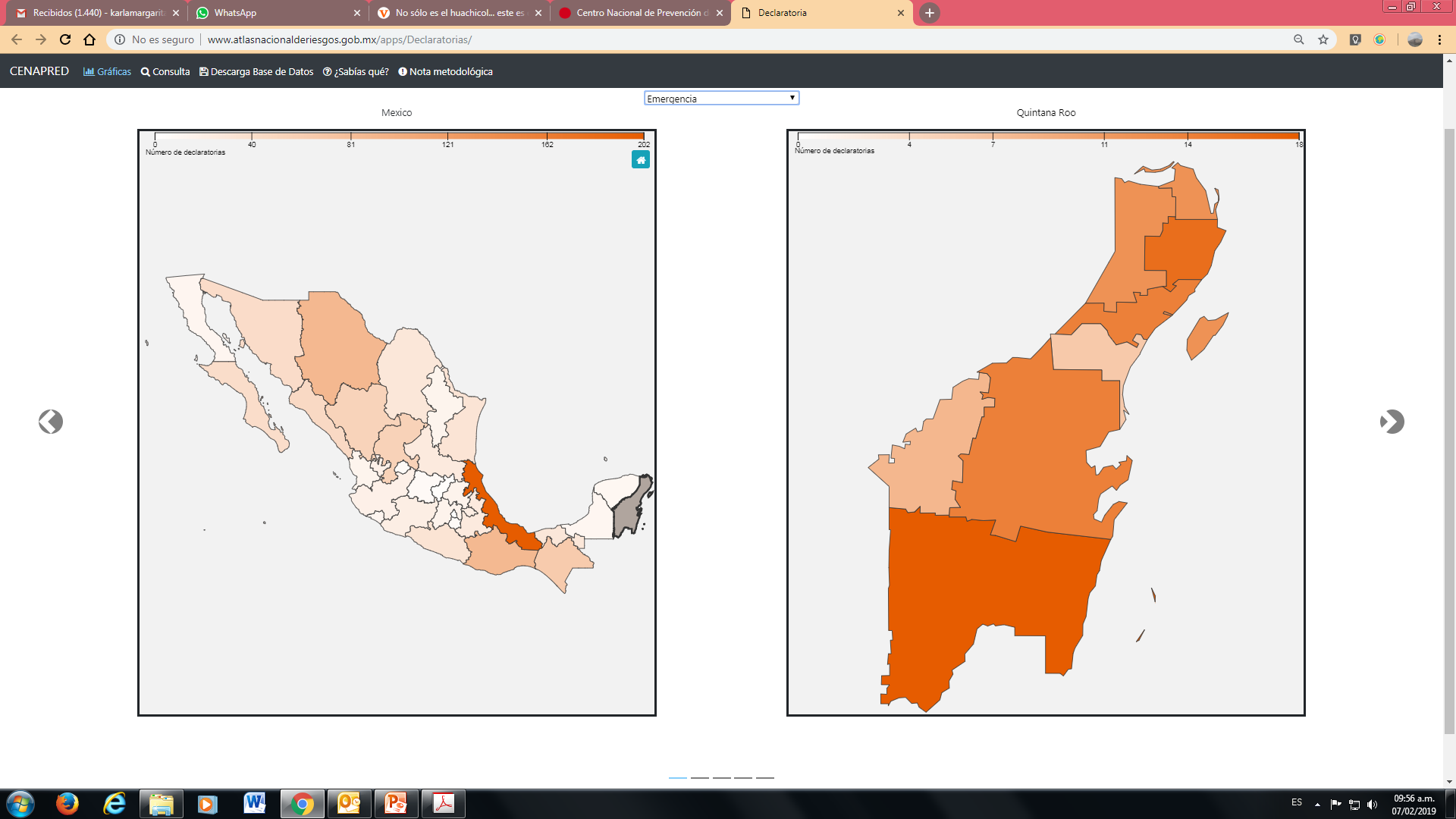 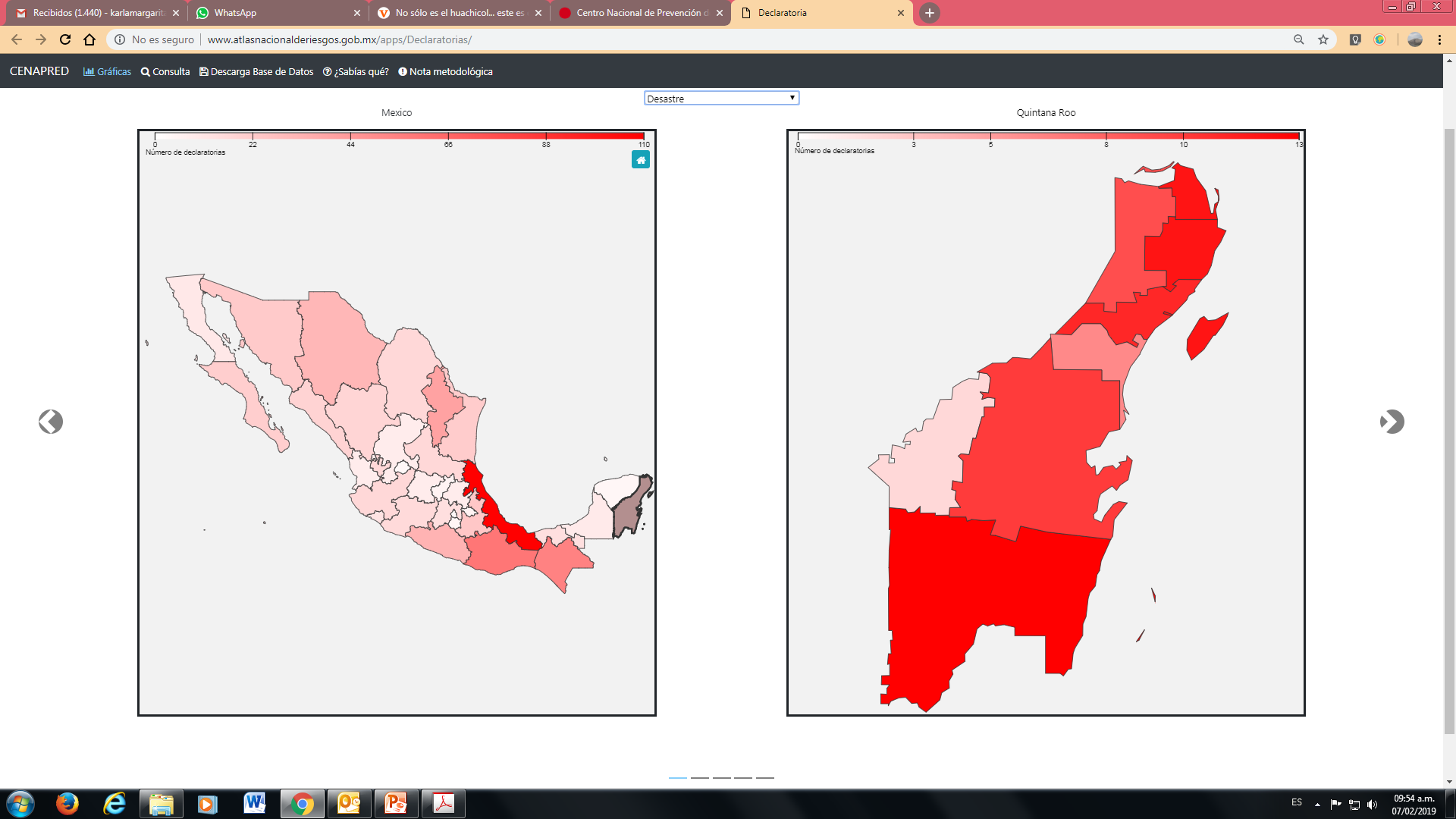 Declaratorias de Emergencia
Declaratorias de Desastre
2000-2018
2000-2018
Análisis
http://www.atlasnacionalderiesgos.gob.mx/apps/Declaratorias/
DESASTRE 2000-2018
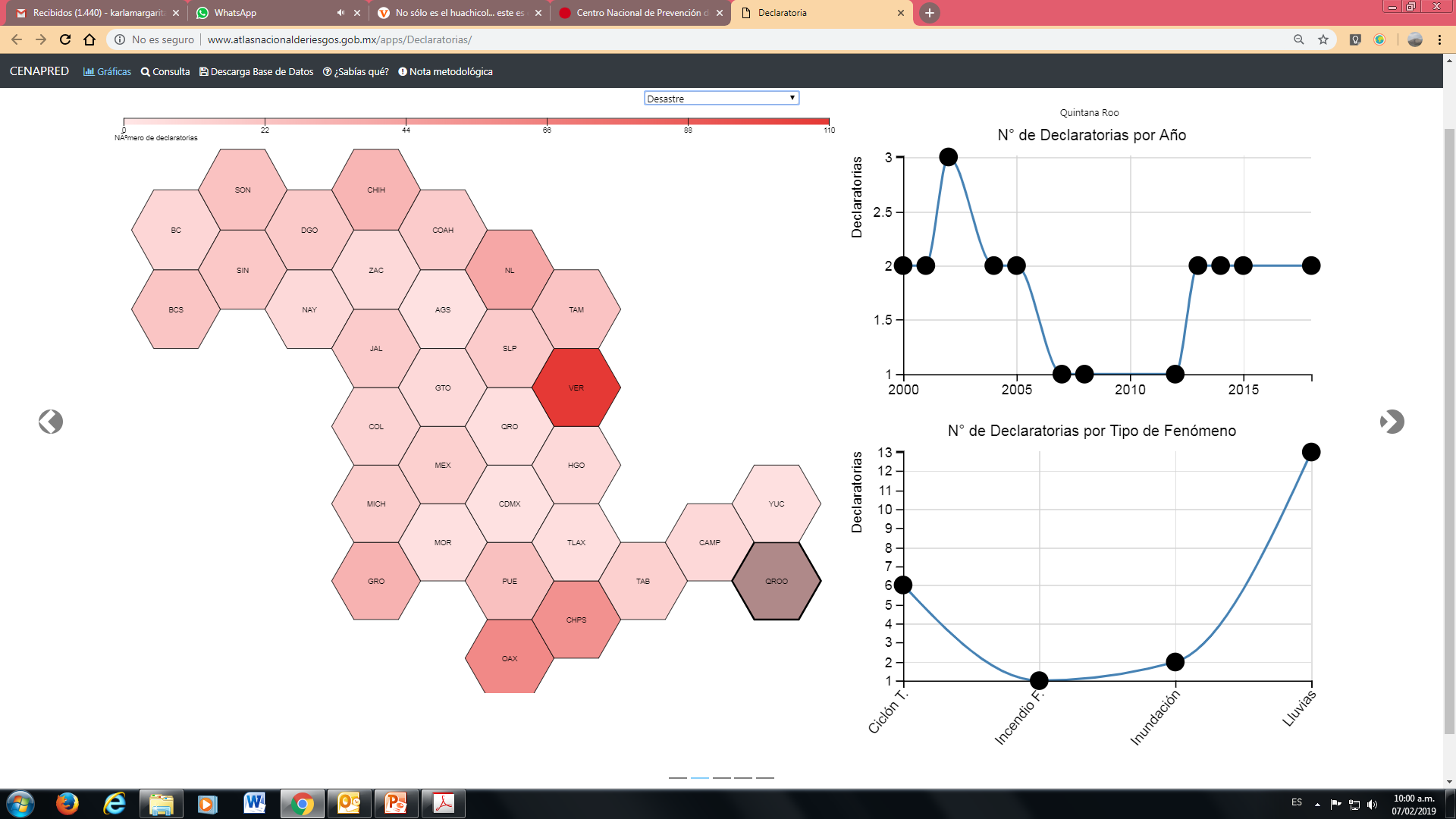 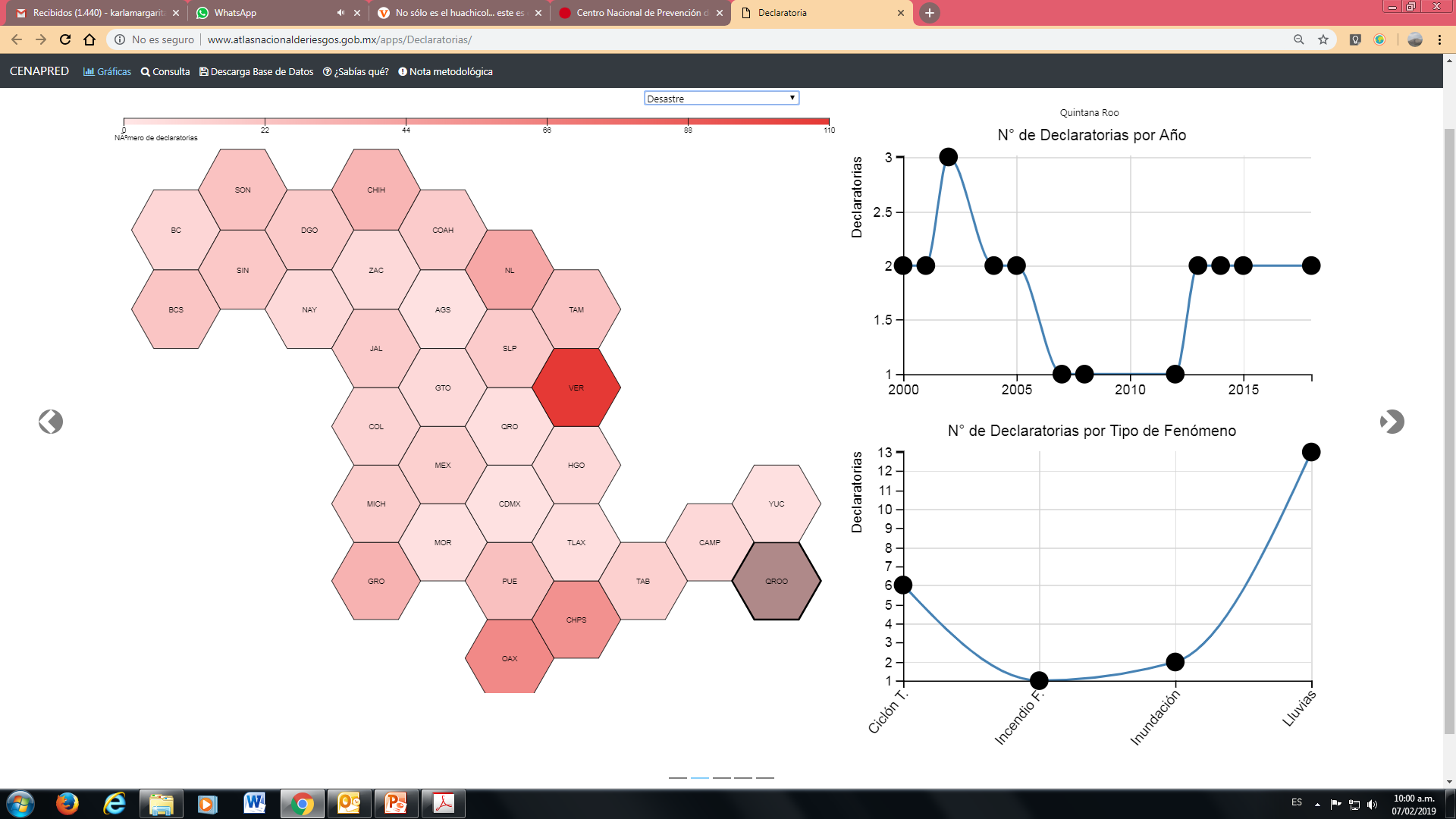 EMERGENCIA 2000-2018
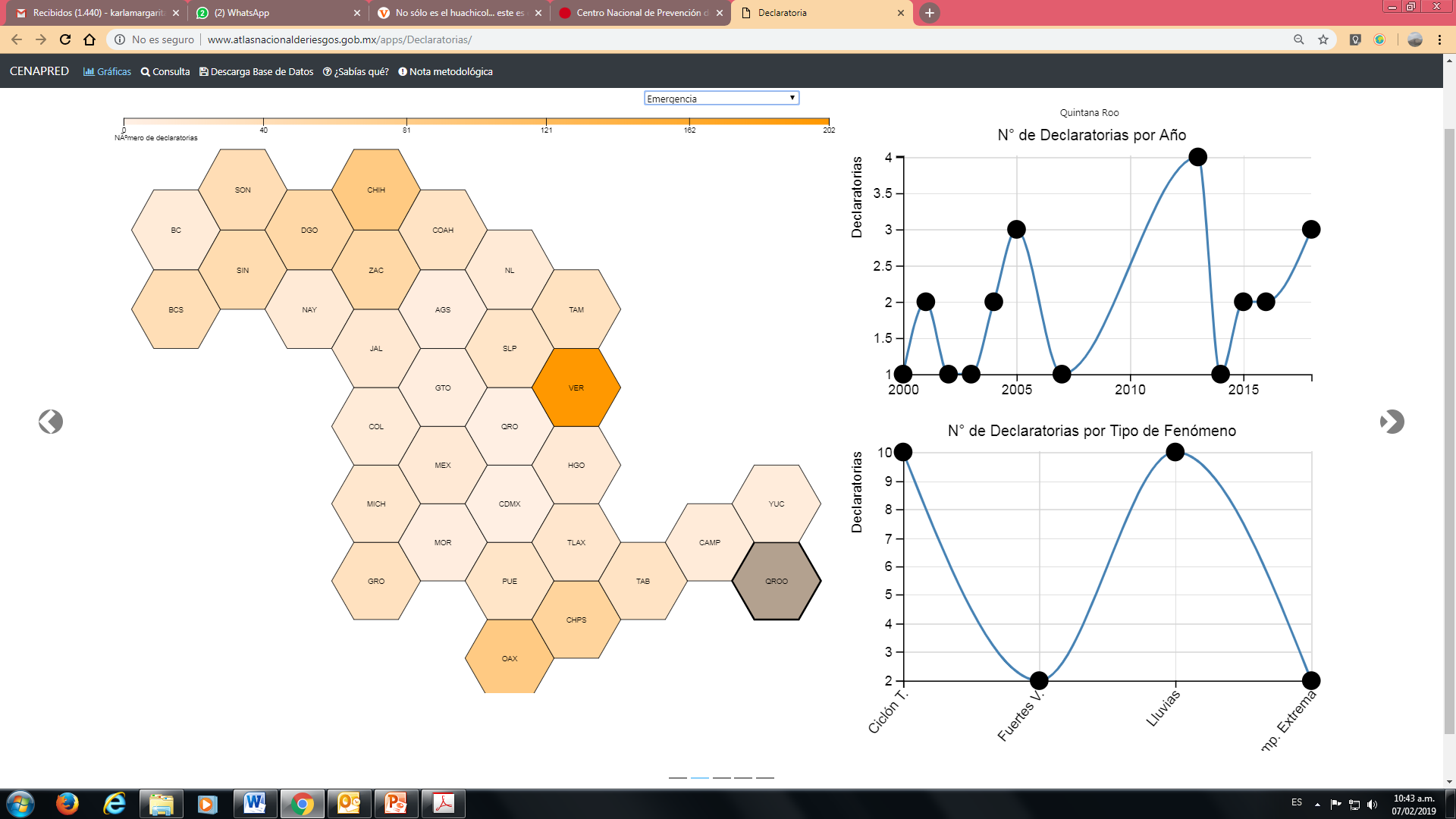 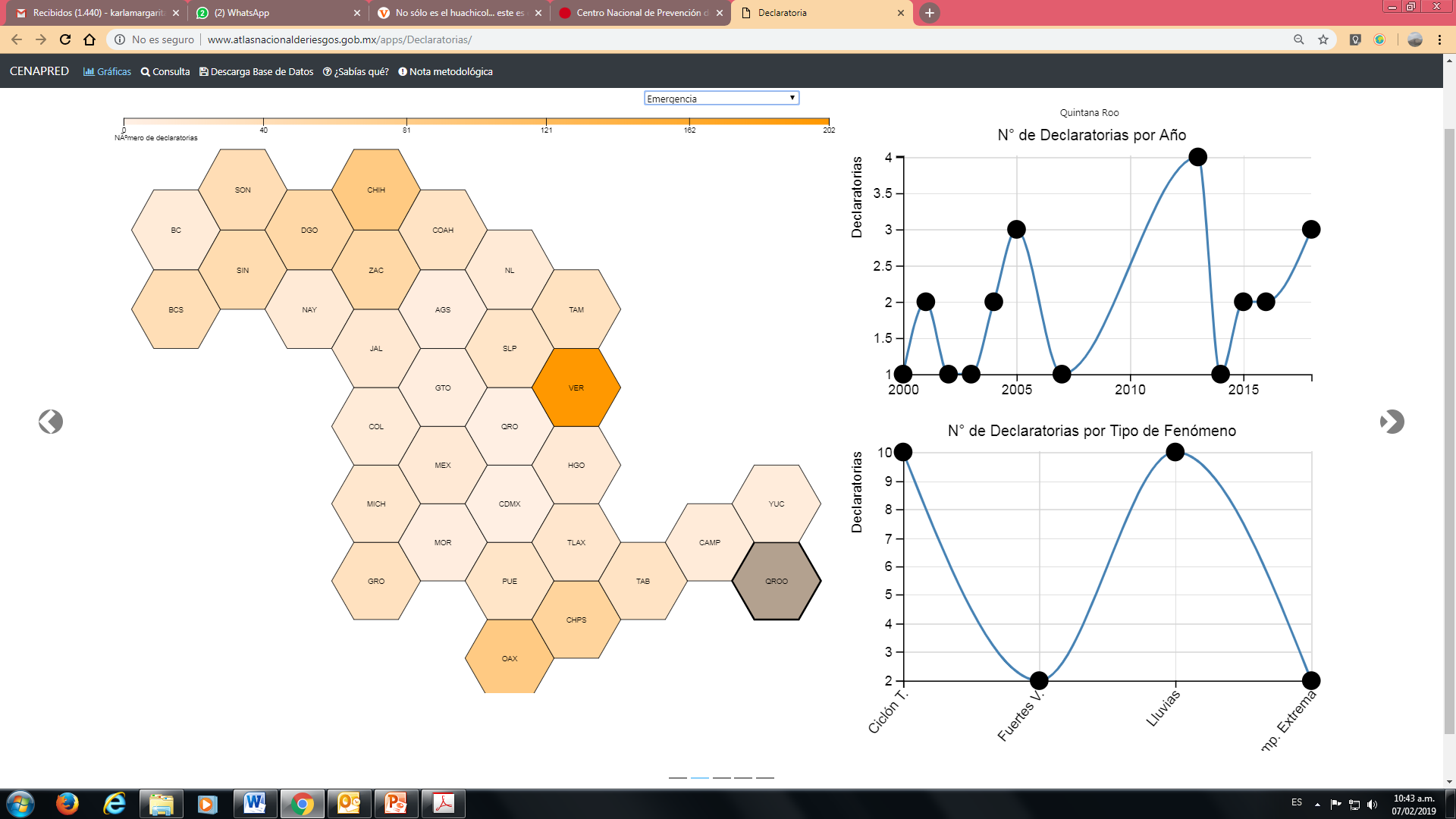 Impacto
Impacto
Políticas Públicas
Gestión Integral de Riesgos
http://www.atlasnacionalderiesgos.gob.mx/IGOPP
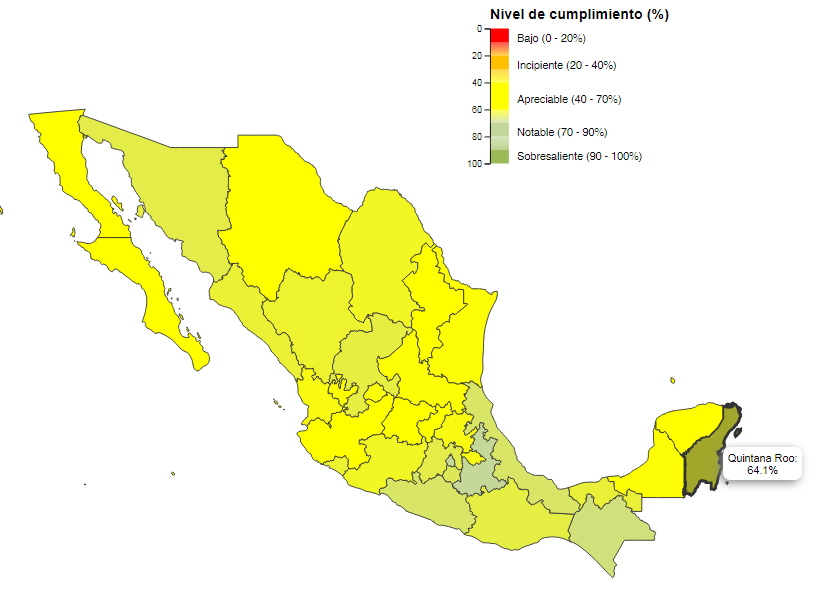 Quintana Roo       64.1 % - APRECIABLE
Evaluación Nacional
Índice de Gobernabilidad y Políticas Públicas (iGOPP) en Gestión Integral del Riesgo, CENAPRED (2018).
Políticas Públicas
Gestión Integral de Riesgos
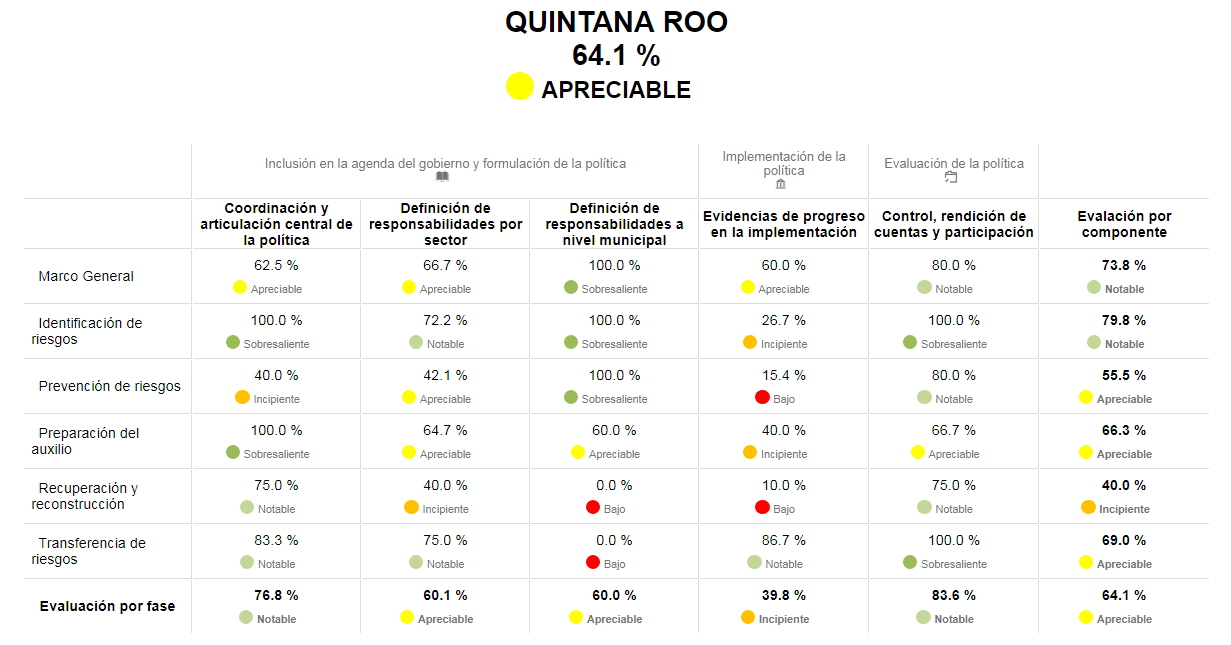 3
1
4
2
1. Marco jurídico que establezca la actualización de los planes de desarrollo urbano, así como en los planes de ordenamiento territorial después de ocurrido un desastre, como área de oportunidad para corregir los procesos de ocupación y uso del suelo que evidencien problemas o riesgos preexistentes.
2. Implementación de estructuras de protección financiera o Transferencia de riesgos a nivel municipal, existencia de Estrategia para la Gestión Integral de Riesgos (EGIR).
3. Evidencia de asignación presupuestal a prevención de riesgos en los sectores, por ejemplo: partidas específicas para obras de mitigación o protección para el sector agrícola.
4. Cada sector es responsable de la realización de planes de recuperación, los cuales determinen acciones básicas y estrategias a realizar en caso de afrontar un proceso de recuperación post desastre.
Políticas Públicas
Gestión Integral de Riesgos
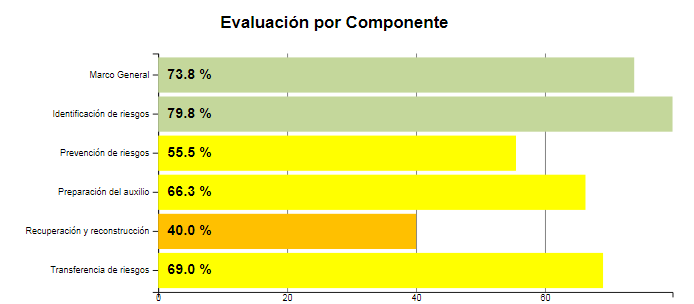 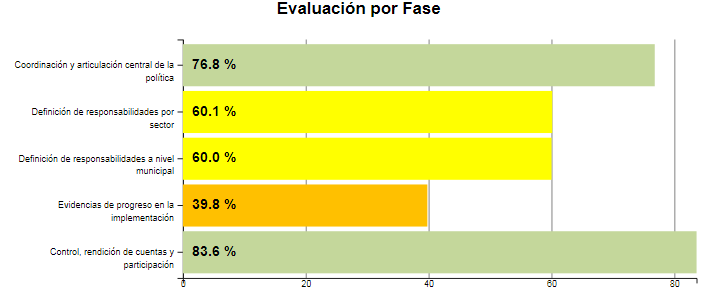 Perfil de Peligro(x Municipio)
http://www.atlasnacionalderiesgos.gob.mx/app/municipios/
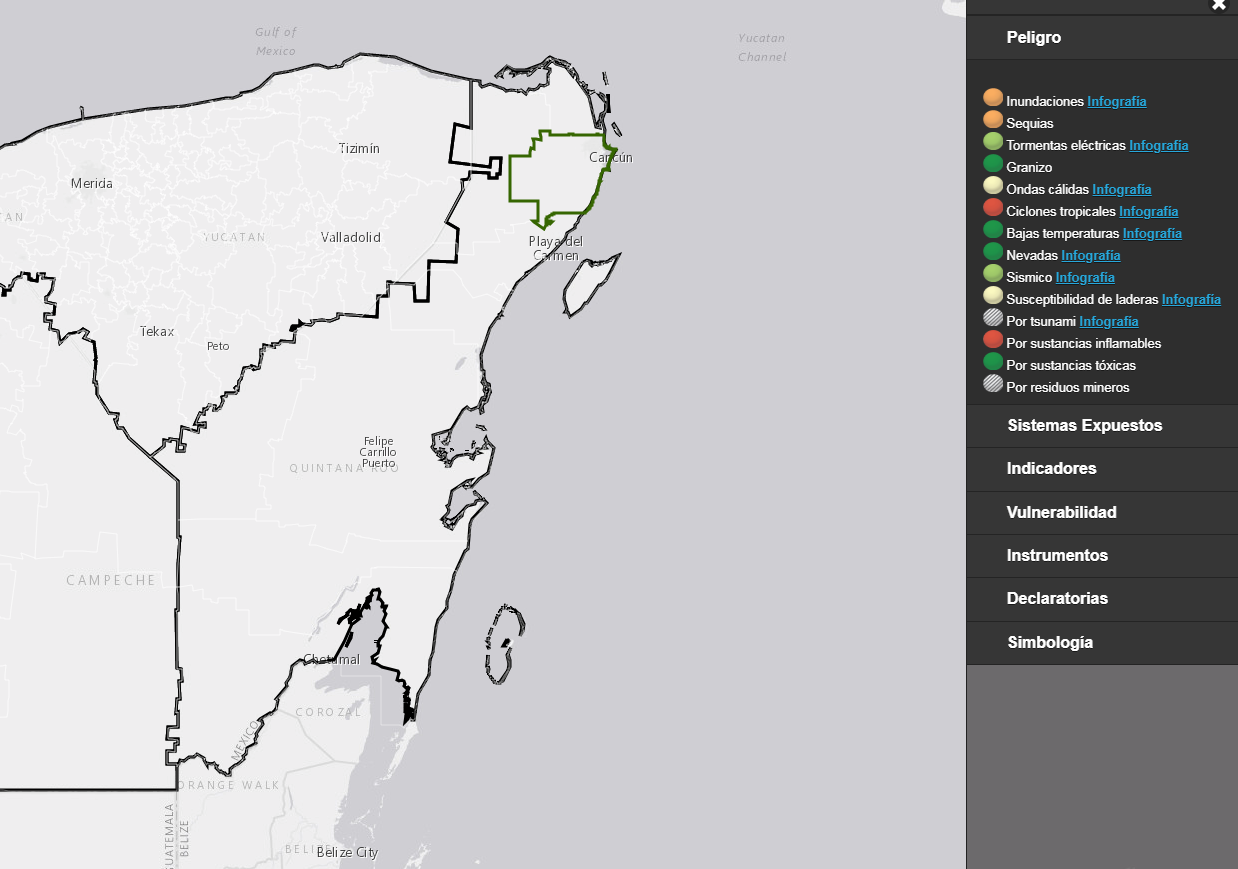 Atlas Estatal de Riesgos (2017)
http://www.atlasnacionalderiesgos.gob.mx/app/CoberturaEstatal/
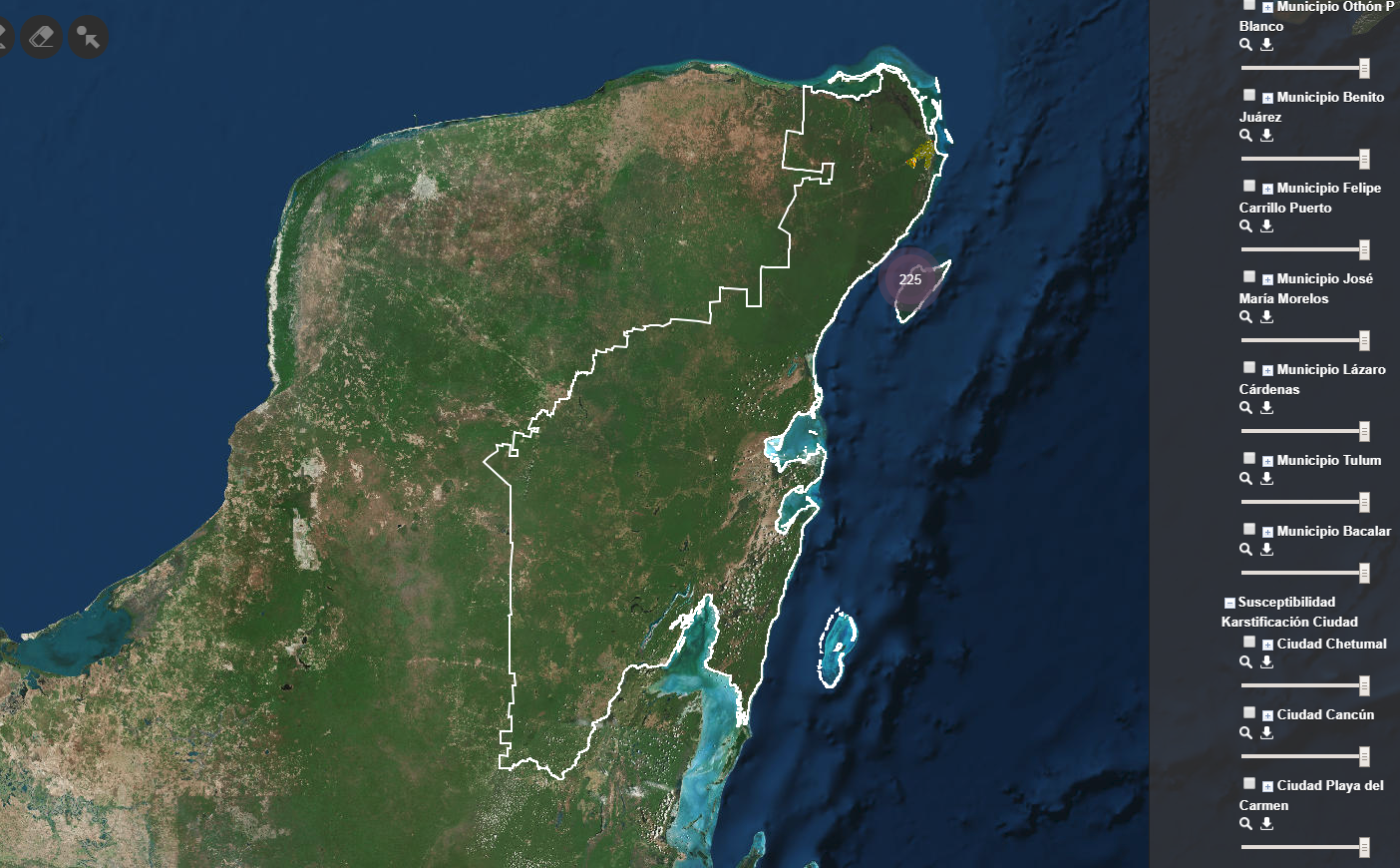 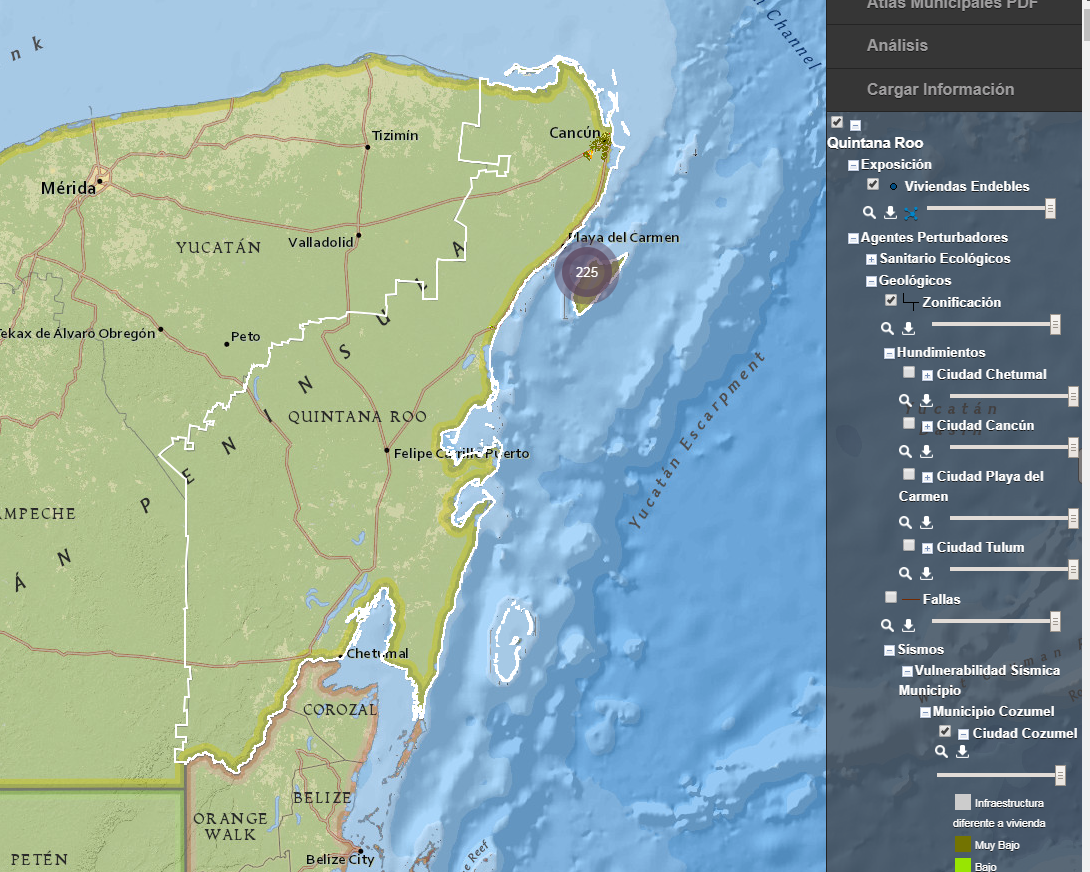 260 capas de información
http://www.atlasnacionalderiesgos.gob.mx/QuintanaRoo
Atlas Municipales de Riesgos
(7/11)
http://rmgir.proyectomesoamerica.org/portal/apps/MapTools/index.html?appid=ab45cf1bfdf34a2da3f5ea6f7f2464c7
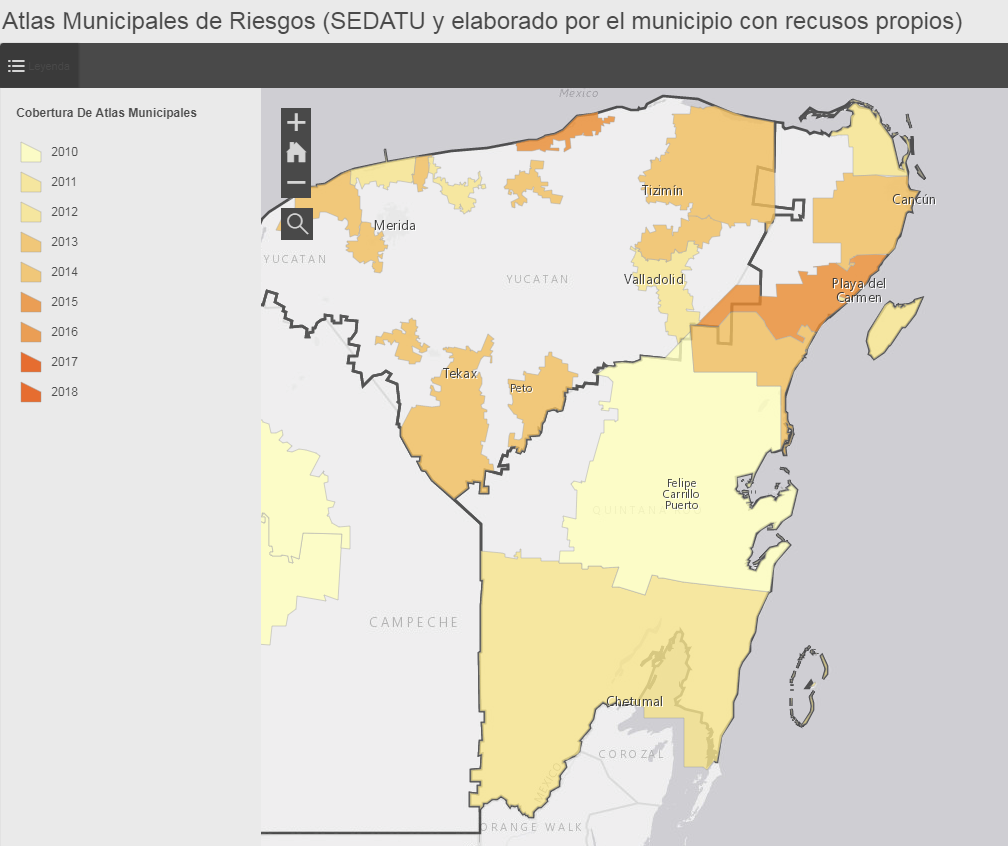 Isla Mujeres 
Othón P. Blanco 
Cozumel 
Felipe Carrillo Puerto 
Solidaridad 
Benito Juárez
Análisis de peligros sanitario-ecológicos en Quintana Roo
El 13% de los cuerpos de agua tienen un índice de peligro medio por toxicidad.
El 63% de los sitios con residuos sólidos urbanos tienen un índice de peligro alto por contaminación.
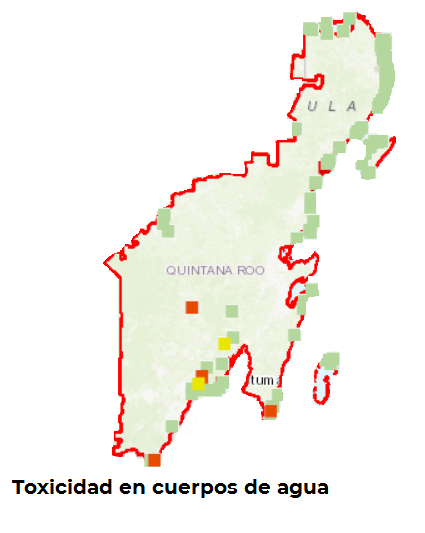 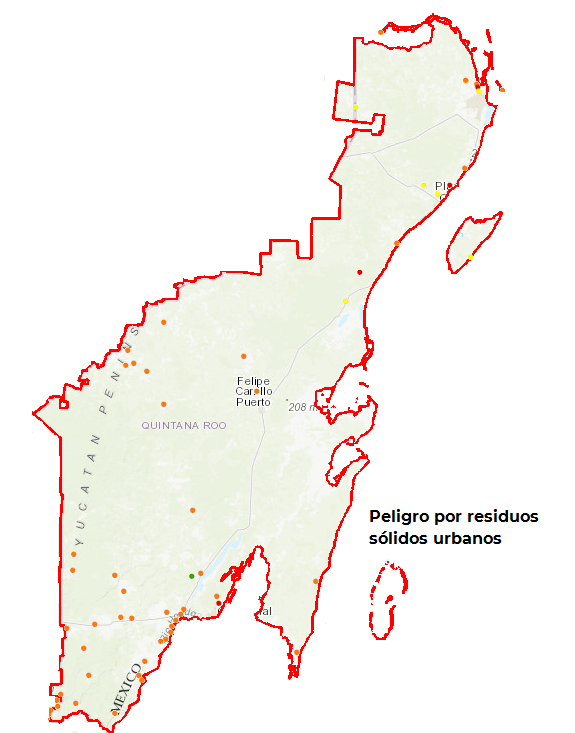 Los municipios con índice de peligro alto de contaminación de suelo son Felipe Carrillo Puerto, Isla Mujeres, José María Morelos, Othón P. Blanco y Solidaridad; y de contaminación de agua es Othón P. Blanco.
Propuestas:

 Gestión adecuada de los residuos desde la verificación de la existencia y adecuado funcionamiento de plantas de tratamiento de aguas residuales urbanas e industriales; así como de sitios de disposición final de residuos sólidos urbanos que se apeguen a la normatividad o en su caso realizar las modernizaciones correspondientes.

 Saneamiento de los cuerpos de agua.

 Promoción de la educación ambiental para la gestión de residuos como la separación de la basura, elaboración de composta, diseño de baños secos para evitar descargas en los ríos, recolección oportuna de la basura.
Riesgos químicos en el estado de Quintana Roo
El estado cuenta con poca actividad industrial, se encuentran ubicadas 10 instalaciones industriales que almacenan sustancias químicas peligrosas, tales como amoniaco, ácido sulfúrico, cloro, diésel, turbosina, gasolina, peróxido de hidrógeno, gas LP, hidróxido de sodio, hipoclorito de sodio y thinner.
Tiene 11 plantas de almacenamiento y distribución de gas LP y estaciones de carburación.
Cuenta con 6 plantas generadoras de energía, 4 de turbogás ubicadas en Benito Juárez (2), Othón P. Blanco y Cozumel, una de combustión interna en Lázaro Cárdenas y una eoloeléctrica en Benito Juárez.
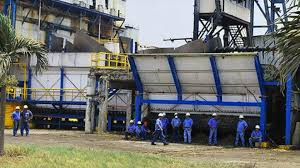 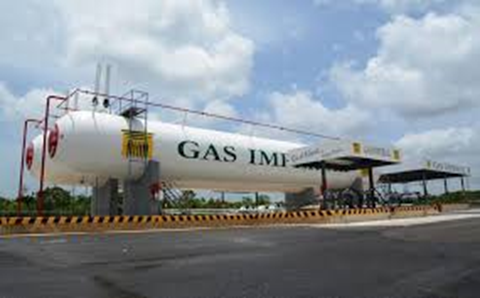 Riesgos químicos en el estado de Quintana Roo
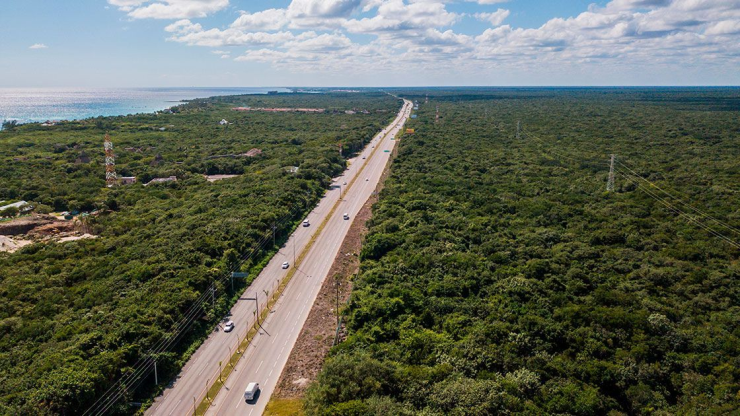 Cuenta con las Carreteras Federales No. 186 Francisco Escárcega-Chetumal, No. 180D Mérida-Cancún, No. 293 Polyuc, tramo carretero Reforma Agraria-Puerto Juárez por las que pueden transitar sustancias químicas peligrosas para su distribución. 

Se tienen registrados 21 accidentes ocurridos durante el transporte de sustancias químicas peligrosas en el periodo 2010-2016, en los cuales estuvieron involucradas gasolina, diésel, gas LP, turbosina, asfalto, ciclohexano y nitrato de amonio.
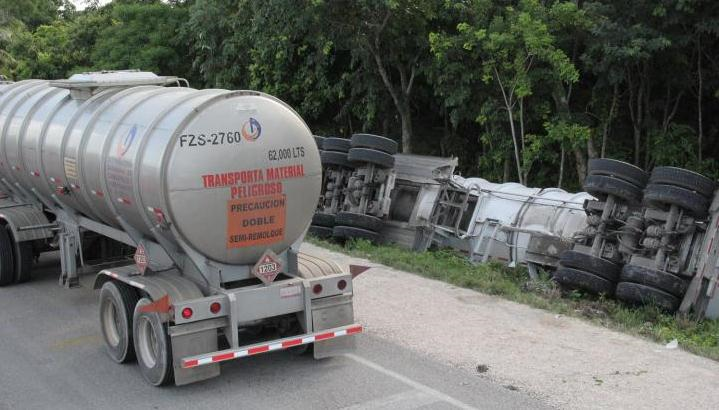 Acciones de fortalecimiento para el estado de Quintana Roo
Adecuado ordenamiento territorial tomando en cuenta los aspectos de peligro y riesgo químico para su asignación.
Capacitación del personal de protección civil para la correcta interpretación de los atlas municipales de peligro y riesgo y continuar desarrollando los atlas de los municipios faltantes.
Elaboración de los planes de contingencia municipales para la atención de emergencias químicas.
Capacitación del personal de las unidades de protección civil en la atención de emergencias químicas. 
Equipo de protección personal adecuado al tipo de emergencia que pueda presentarse.
Fomentar la creación de Grupos Locales de Ayuda Mutua Industrial para fortalecer la atención de emergencias y optimizar recursos materiales y humanos.
Instrumento Financiero 
FOPREDEN
Histórico de Proyectos Preventivos
Inversión total en prevención 2010 - actual 
$ 62’830,287.64